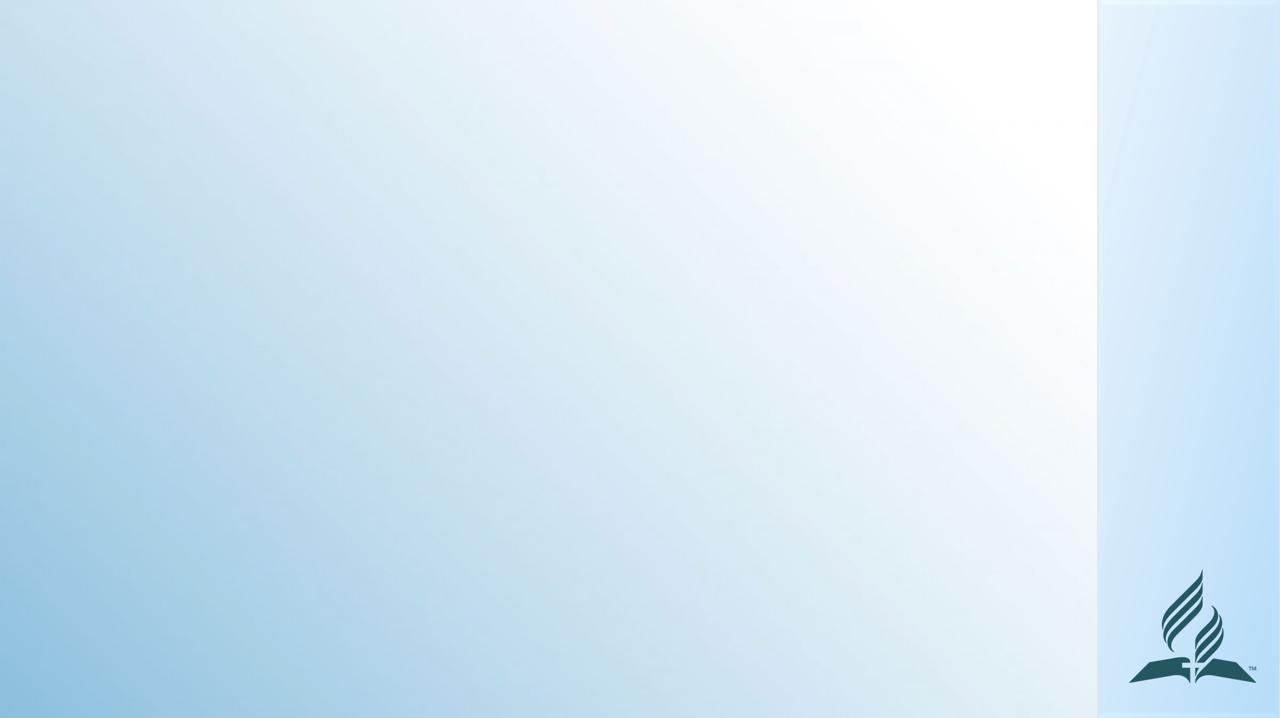 Неделя возрождения и молитвы 

«БОЖЬЯ РАСТУЩАЯ ЦЕРКОВЬ»
Евро-Азиатский дивизион
2024
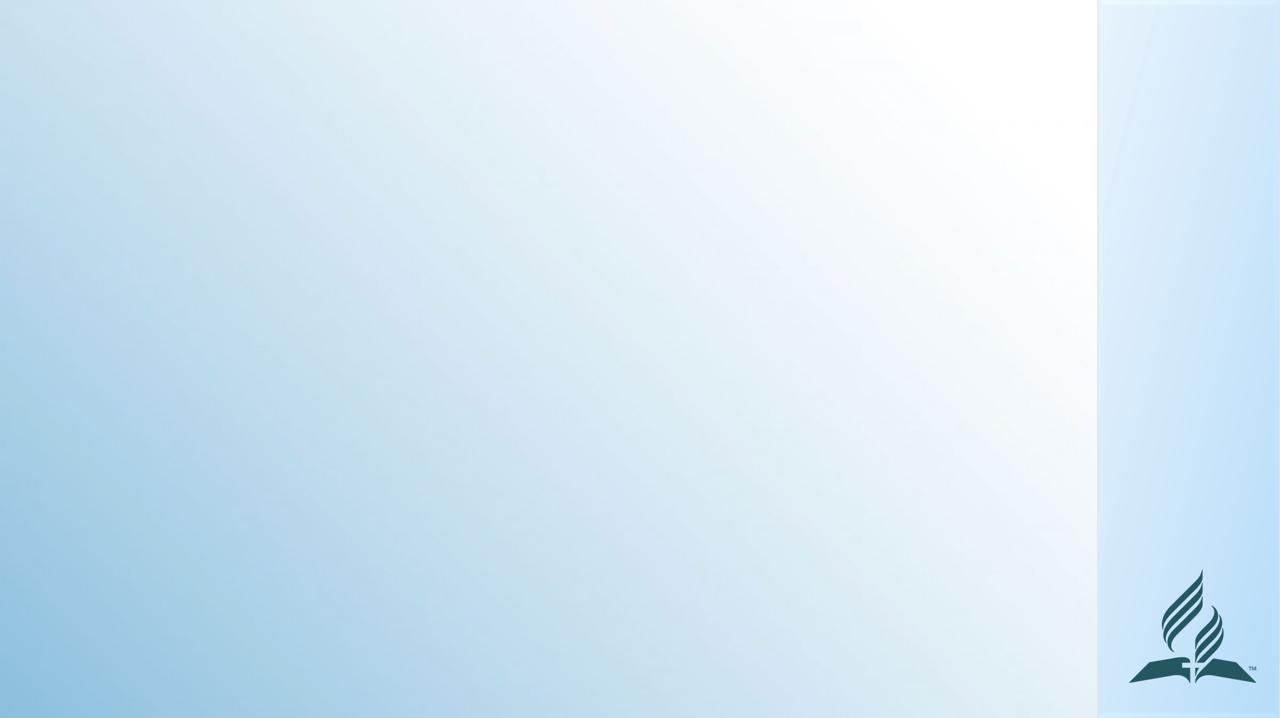 День 1
«Живая растущая церковь»
Молитвенное служение
ОБЕТОВАНИЕ
«И, по молитве их, поколебалось место, где они были собраны, и исполнились все Духа Святого, и говорили слово Божие с дерзновением. У множества же уверовавших было одно сердце и одна душа; и никто ничего из имения своего не называл своим, но все у них было общее. Апостолы же с великою силою свидетельствовали о воскресении Господа Иисуса Христа; и великая благодать была на всех их» (Деян. 4:31-33).
ВОПРОС ДЛЯ ОБСУЖДЕНИЯ В ГРУППАХ
Что нужно изменить в жизни вашей общины, чтобы она соответствовала новозаветной модели церкви?
МОЛИТВА
Просите Господа явить Себя в вашей личной жизни и жизни вашей общины. Найдите в Библии обетования об излитии Святого Духа и вознесите молитвы по ним.
НАСТАВЛЕНИЕ ДУХА ПРОРОЧЕСТВА
«Деятельная церковь всегда останется растущей церковью. Ее члены всегда будут испытывать побуждение и желание помогать ближним, и, стараясь это сделать, они сами будут укрепляться и получать ободрение» (Уайт Э. Свидетельства для церкви, т. 4 с. 319).
ДЛЯ ЛИЧНОГО 
МОЛИТВЕННОГО РАЗМЫШЛЕНИЯ
Что вам нужно изменить в своей жизни, чтобы соответствовать новозаветному образцу христианина? Искренно поговорите об этом с Богом в молитве.